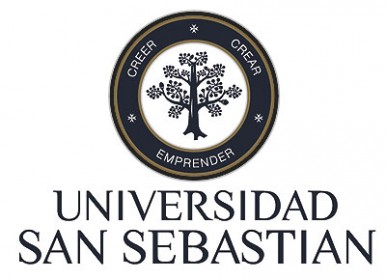 HEPATITIS A , E Y G
Autores: Brown Páez CA; Elgueta Molina NC; López Martens DA; Parra Veloz MP; Vejar Albiña KA;                            UNIVERSIDAD SAN SEBASTIAN, FACULTAD DE CIENCIAS DE LA SALUD, NUTRICION Y DIETETICA, MICROBIOLOGIA DE LOS ALIMENTOS.
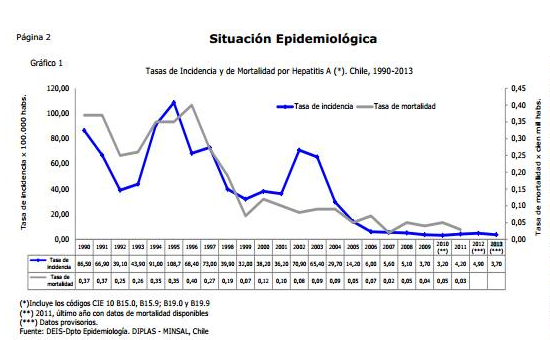 En chile, en el periodo comprendido entre los años 1990 y 2013 se presento una curva de transición de la hepatitis A, desde una alta endemia, con ciclos epidémicos cada tres o cuatro años, a una endemia intermedia con ciclos epidémicos mas espaciados. El último ciclo se presentó entre los años 2002 y 2003; con una menor magnitud que los ciclos previos.  El año 2013 la tasa de incidencia de Hepatitis A  alcanzó a 3.7 por 100.000 habitantes
Introducción Las hepatitis afectan al hígado provocando  hinchazón e inflamación. Los seres humanos necesitamos que este órgano se encuentre  sano ya que  desempeña muchas funciones tales como combatir infecciones ,  detiene hemorragias , elimina los medicamentos, drogas y otras sustancias tóxicas del torrente sanguíneo. Además almacena energía que puede usarse en caso necesario. Por ende es de vital importancia para nuestra optima salud  y  ante cualquier ataque del virus de la hepatitis  nuestra salud puede verse  afectada.
En el caso de la mortalidad, la tendencia en las tasas sigue un compartimento similar a lo observado en la tasas de incidencia ; donde se muestra una clara tendencia a la disminución , desde 1997 en adelante
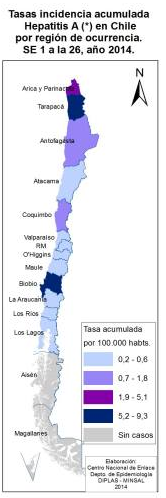 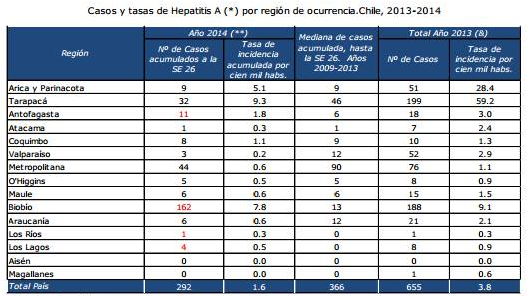 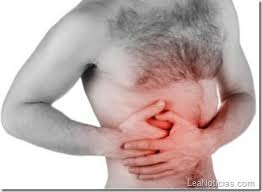 El año 2003 y hasta el primer semestre de 2014, las regiones de Arica - Parinacota, de Tarapacá y del Biobío  presentaron las tasas mas altas , superando a la Nacional en 3,6 y 5 veces, respectivamente
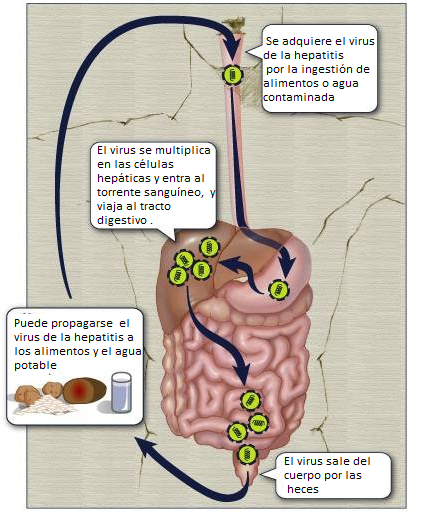 -Hepatitis E Garantizando la calidad de los sistemas públicos de suministro de agua,
Estableciendo sistemas adecuados de eliminación de los residuos sanitarios.-Evitando beber agua o consumir hielo de pureza desconocida

Adoptando prácticas higiénicas como lavarse las manos con agua salubre, sobre todo antes de manipular alimentos
Medios de Prevención
Hepatitis A : Inmunización pasiva con globulina sérica inmune (ISG) 90%  aplicada en el periodo de incubación lo que aliviara los síntomas. Inmunización activa : Vacuna con virus muerto  con formalina de la Hepatitis A Hepatitis G :  Los Flavivirus son inestables en el medio ambiente y fácilmente inactivados por calor y por desinfectantes. 
Por lo tanto, aplicando POES tanto en los alimentos y todo aquello que tenga contacto con este evitamos dicha infección.
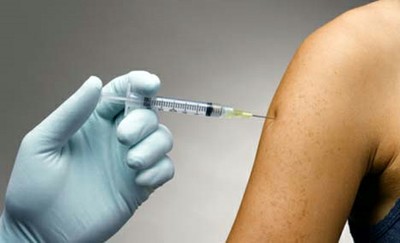 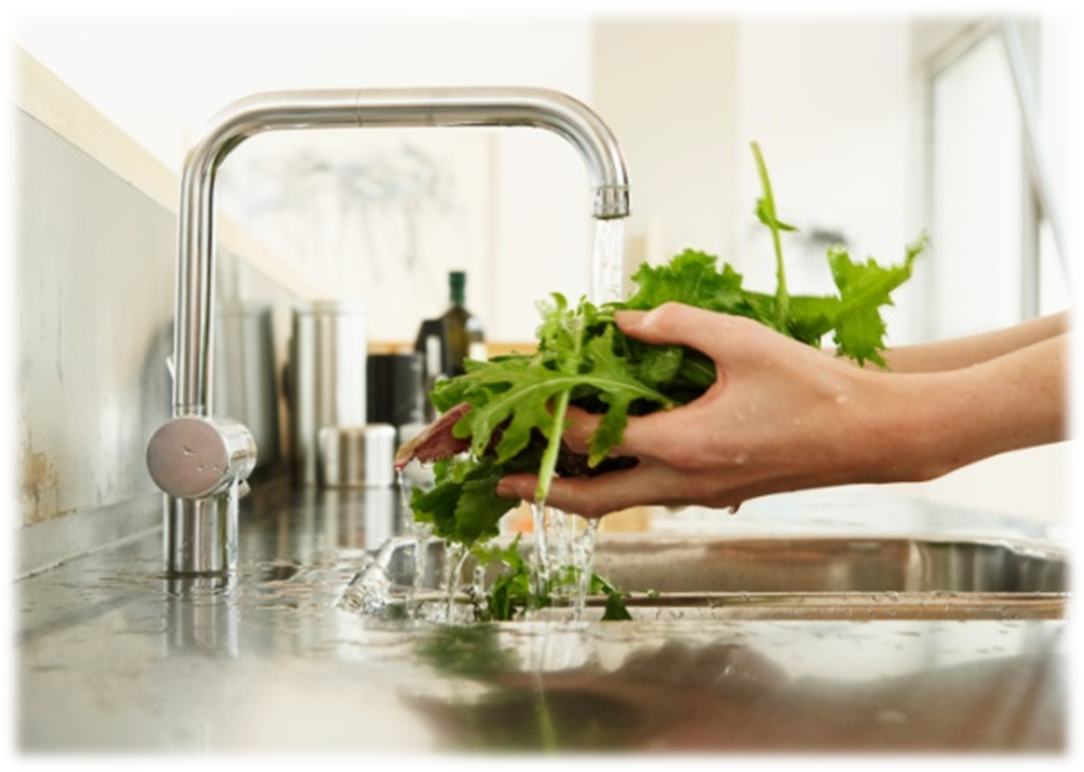 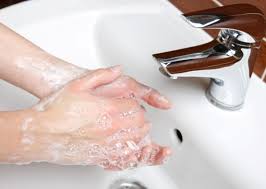